Reform of the First Nations Child & Family Services ProgramVirtual Information Session – July 25, 2024
Background
In January 2016, the Canadian Human Rights Tribunal (CHRT) found that Canada was discriminating against First Nations children and families in its provision and funding of the First Nations Child and Family Services (“FNCFS”) Program and narrow application of Jordan’s Principle.
​The CHRT ordered Canada to work with the Parties to the CHRT complaint to completely reform its FNCFS Program and fully implement Jordan's Principle.
Direction from First Nations in Assembly
Resolution no.40/2022 
Negotiate a final settlement agreement (FSA) on Long-Term Reform of First Nations Child and Family Services. 
Ensure that funding and other mechanisms is based on substantive equality, and best interests of the child.
Increase funding commitments above the currently allocated $19.807 billion, over 5 years and beyond.
Seek approval from First Nations leadership.
Direction from First Nations in Assembly
Resolution no.86/2023 
To negotiate a final settlement agreement (FSA) on Long-Term Reform of First Nations Child and Family Services. 
Conduct regional engagement with First Nations leadership 
Seek approval from First Nations leadership
FSA at a Glance: Long-Term Reform of FNCFS
A flexible funding mechanism that:​
Addresses child, family and community wellness priorities of First Nations;​
Is adjusted annually by the Consumer Price Index (CPI), population growth, and remoteness​
Addresses long standing funding gaps such as lack of prevention and capital funding​
Mitigates the drivers of First Nations overrepresentation in child and family services
Highlights of the commitment for reform:​
Proposing ten years of funding ringfenced in a special purpose allotment (SPA)
Includes funding for First Nations-led Secretariats to support FNCFS Service Providers with implementation of data and CFS best practices ​
Includes a dispute resolution mechanism to replace oversight of the CHRT
Reformed FNCFS Funding: Baseline for Agencies
Baseline Funding is previous fiscal year's Operations and Maintenance   (O & M) actual expenditures
O&M includes: 
intake and investigation; 
least disruptive measures/tertiary prevention; 
legal fees; 
building repairs; 
child service purchase.​
Focus on Prevention Funding Allocation
Focus on Capital and Housing Investments
ISC will continue to process capital funding requests received under CHRT 41 on or before March 31, 2025. 

The Draft Settlement Agreement includes provisions for a new capital funding implementation plan using community capital planning processes. 

FNCFS Housing: 
Funding is to be used to:
Prevent children from becoming involved with FNCFS for reasons of inadequate housing.
Support the reunification of families where housing is a barrier.
The Legal Process and Next Steps
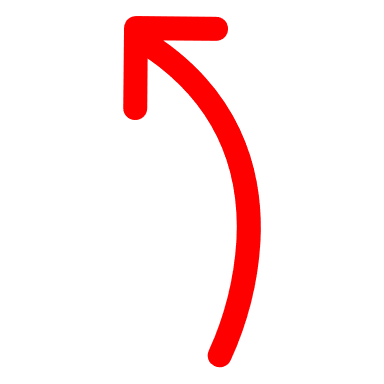 We are here